Katalog wartości jakimi cechuje się wychowanek Przedszkola publicznego „Kujawiaczek”w Złotnikach Kujawskich
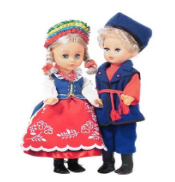 •KULTURALNY PRZEDSZKOLAK
- okazuje szacunek innym osobą
- zna i przestrzega zasady i reguły
  obowiązujące    w przedszkolu
wie kiedy należy używać form   
  grzecznościowych: proszę,  
  przepraszam, dziękuję, dzień dobry, 
  dowidzenia
 - jest serdeczne, życzliwe i uprzejme
•Koleżeński przedszkolak
przestrzega zasad określonych                            
  w „kodeksie grupowym”
pomaga kiedy jest taka potrzeba  
  kolegom, 
  którzy potrzebują pomocy
- dzieli się zabawkami
- radzi sobie podczas  czynności samoobsługowych
         - z samodzielnym wykonywaniem powierzonych 
           mu obowiązków związanych z pracami gospodarczymi i porządkowymi,
• Samodzielny przedszkolak
• Samodzielny przedszkolak
- podejmuje decyzję i rozwiązuje   problemy w organizowanej zabawie, jak i pracy
posiada umiejętność porozumiewania się, współpracy, współdziałania, współdecydowania
 oraz odpowiedzialności  za  podejmowane decyzje społeczne.
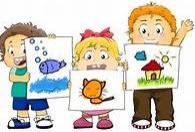 •Zdrowy i bezpieczny przedszkolak
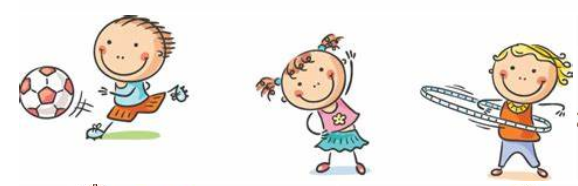 -  wie, jak ubrać się do warunków atmosferycznych, 
 - wie, dlaczego należy przebywać na świeżym powietrzu,
•Zdrowy i bezpieczny przedszkolak
- rozróżnia prawidłowe odżywianie od nieprawidłowego
 - dba o czystość swojego ciała, włosy, paznokcie, ubiór, zdrowe zęby i narządy zmysłów,
 - zna i używa przybory toaletowe, - rozumie przyczyny chorób zakaźnych
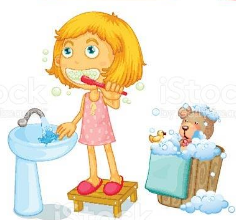 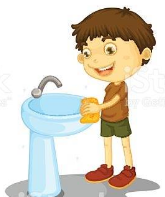 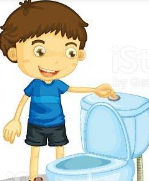 - rozumie potrzebę segregacji śmieci i zna kolory pojemników
- umie segregować śmieci do poszczególnych pojemników na odpady
- rozumie potrzebę recyklingu
•Przedszkolak przyjacielem przyrody
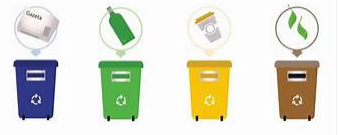 •Przedszkolak przyjacielem przyrody
- wie, jak należy zachować się w naturalnym środowisku
- potrafi wskazać zachowanie zagrażające środowisku naturalnemu
- potrafi nazwać rośliny, ptaki i zwierzęta będące pod ochroną
- potrafi przenosić zdobyte wiadomości i umiejętności na szersze forum
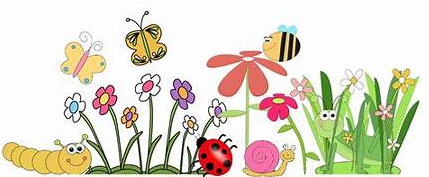 •Przedszkolak miłośnikiem sztuki
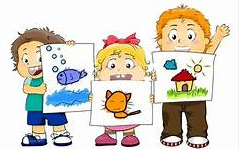 - dostrzega różnorodność barw w otoczeniu
- rozpoznaje i nazywa odcienie kolorów
- posługuje się różnymi rodzajami linii
- dostrzega różnice fakturalne różnych powierzchni
- potrafi komponować prace na różnych formatach
.
•Przedszkolak miłośnikiem sztuki
-  wyraża swoje przeżycia, emocje w różnorodnych formach plastycznych
-  interesuje się sztuką i jej wybranymi dziełami: rzeźba, obraz, sztuka ludowa
-  rozmawia o tym, co widzi i spostrzega
- dostrzega treść i formę oglądanych dzieł
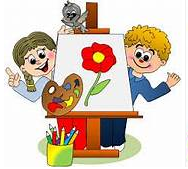 •Przedszkolak kochający swoja rodzinę
-  szanuje najbliższych
- zna uroczystości rodzinne: święta                               i uroczystości, pomaga najbliższym
- stara się być samodzielny
- podejmuje rozmowę z rodzicami                     o ich pracy, zainteresowaniach                        i uczuciach
• Mały patriota
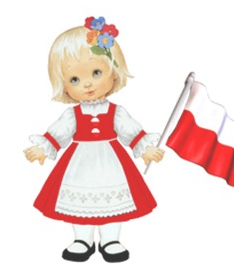 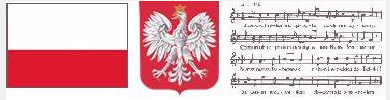 - zna symbole narodowe
- zna hymn polski
- poznaje historię Święta Niepodległości Polski
- wie jak zachować się w trakcie słuchania hymnu Polski
• KUJAWY MOJA MAŁA OJCZYZNA
- zna  tradycje, zwyczajów i obrzędów ludowych wyróżniających nas jako Polaków
zna elementy stroju kujawskiego
 zna podstawowe kroki „Kujawiaka”
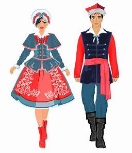 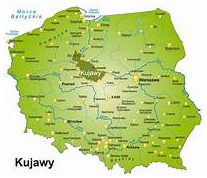